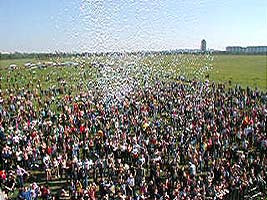 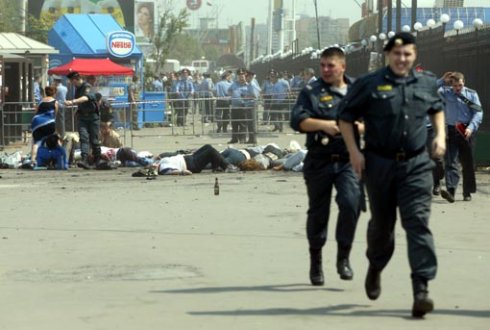 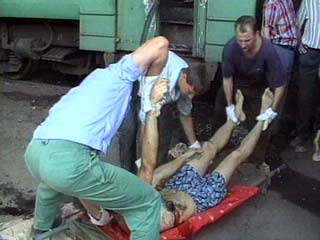 Ессентуки5 декабря 2003 год
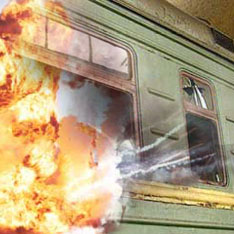 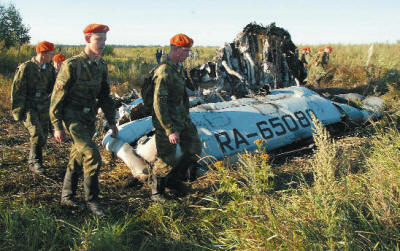 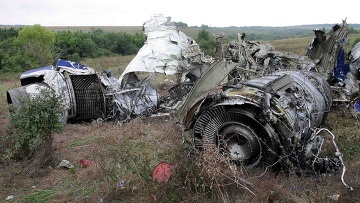 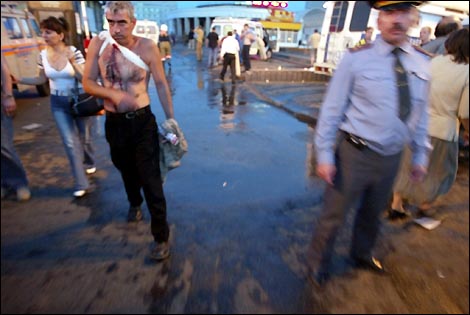 Москва31 августа 
2004 год
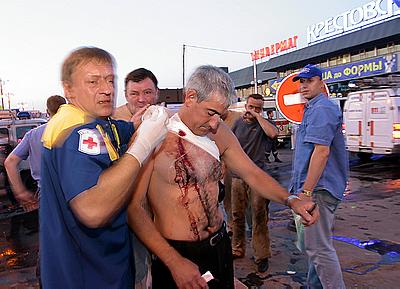 Весь мир с ужасом замер 
1 сентября 2004 года
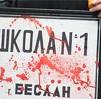 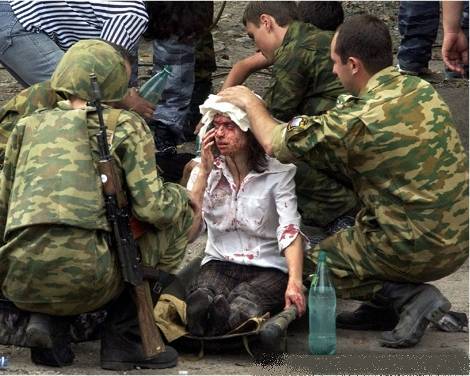 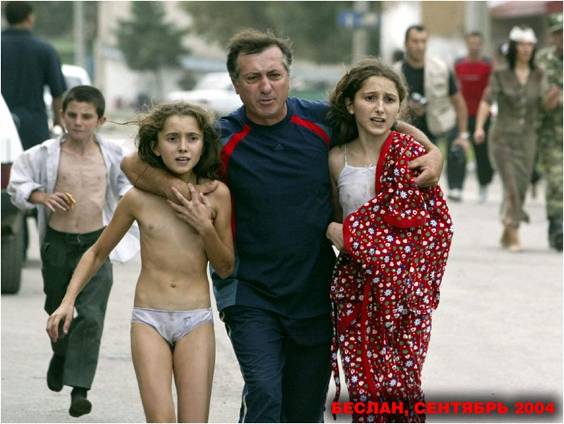 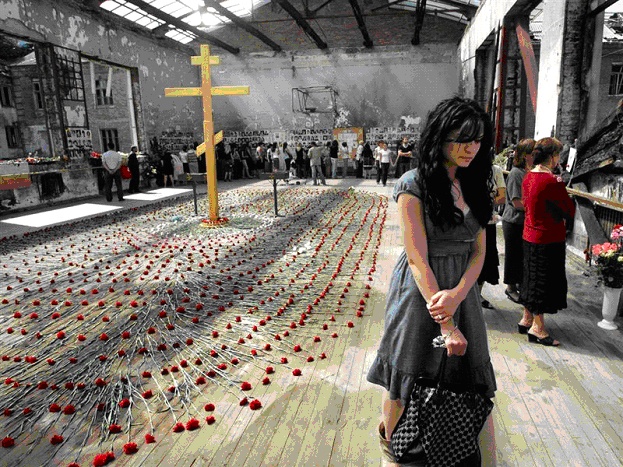 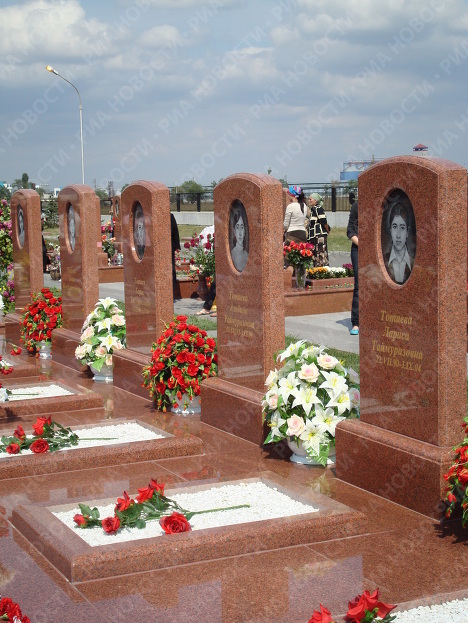 Погибло 323 человека
Семья Тотиевых потеряла в теракте сразу шестерых детей
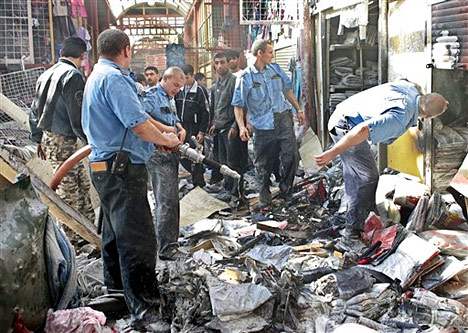 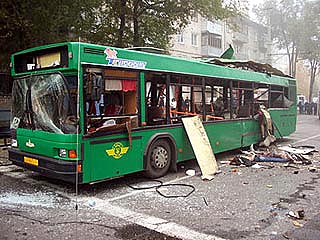 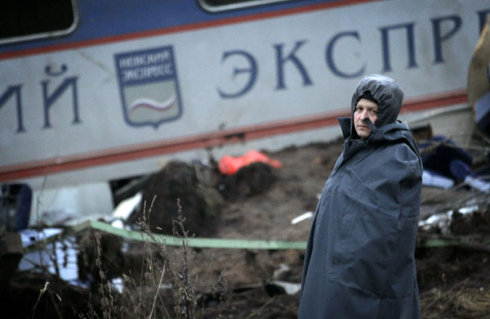 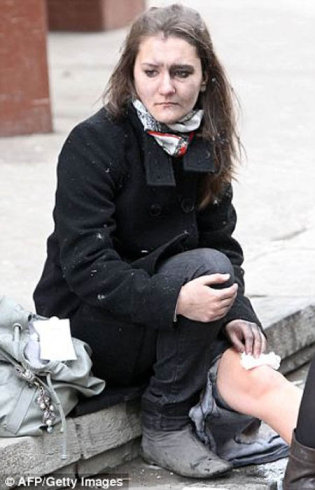 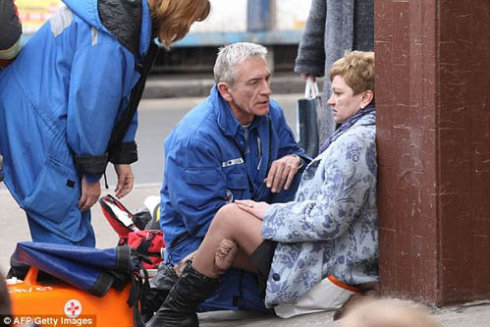 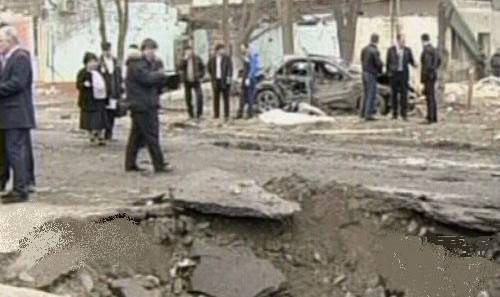 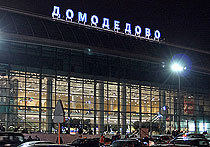 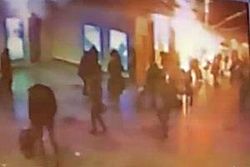 Если раньше их участие в операциях по освобождению заложников являлось СОБЫТИЕМ, то сейчас нейтрализация особо опасных террористов – обыденная работа
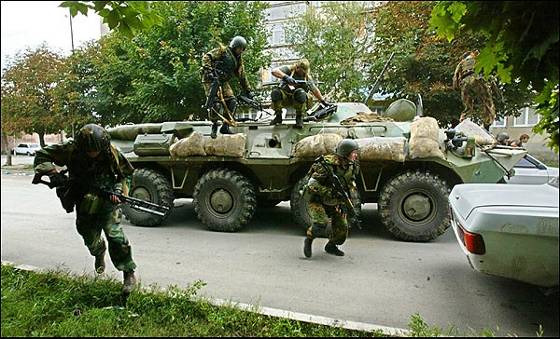 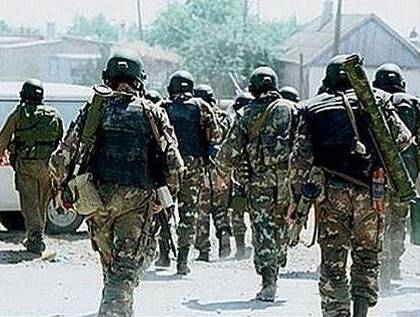 А времени нет, счёт идет на минуты.
Альфа и Вымпел! Команда – вперёд!
Нужно заставить молчать пулемёты:
Главное – дети, своя жизнь – не в счет.
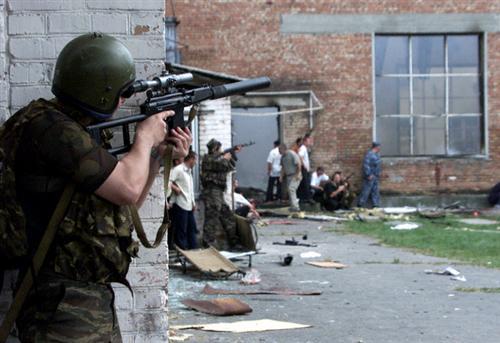 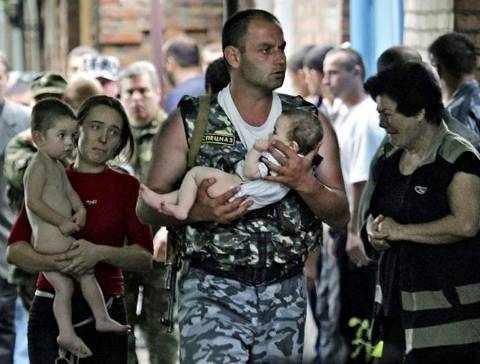 Памятник спецназовцам, погибшим при исполнении своего долга в Беслане
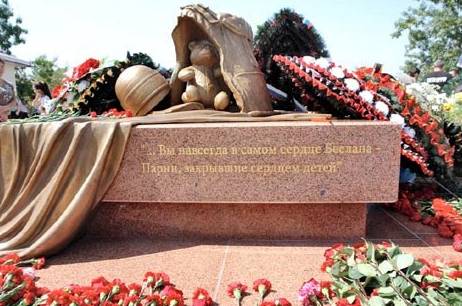 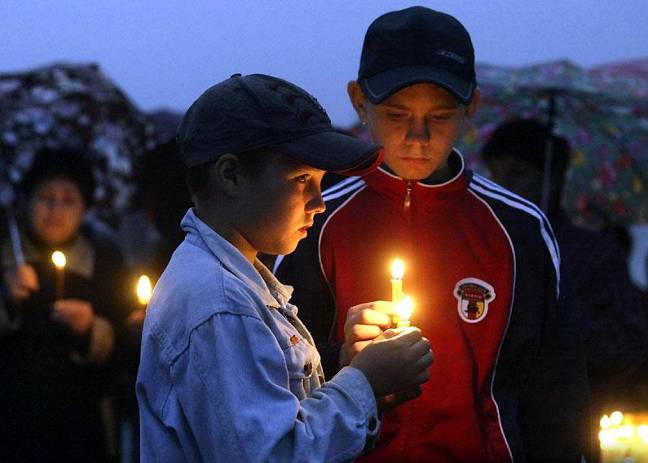 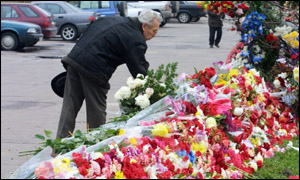 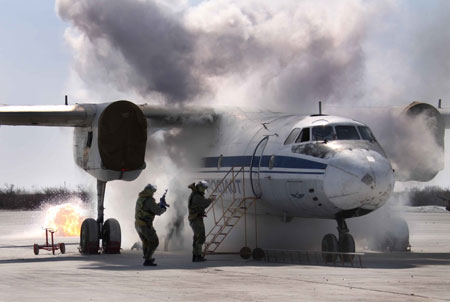 Погибло более 120 человек
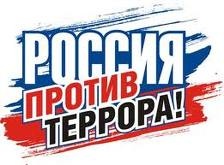